Johnson County Community CollegeAccelerated, Collaborative Technical Training Services (ACTTS)
HIMSS Conference
October 17, 2017
ACTTS Grant Team			Gretchen Sherk, Grant Program Director			Cordell Black, Career Coach			Kayla Harrity, Career Coach			Mindi Schwartz, Data Analyst			Debbie Herrig, Administrative Assistant
Phone: 913-469-8500  Ext. 3453
Web Address:  http://www.jccc.edu/admissions/apply/selective-admissions/actts-apply.html
ACTTS brief history
October, 2014 – TAACCCT (Trade Adjustment Assistance Community College and Career Training) grant awarded to JCCC 
February, 2015 – Program director in place
June, 2015 - Remaining staff – Career Coaches, Data, and Admin Assistant in place
September, 2015 – grant’s first services provided to students
October, 2017 – Year 4 of the grant
March, 2018 – grant services to students end; services continued through May via JCCC support
April, 2018 – September, 2018 – Grant evaluation 
September, 2018 – grant sunsets
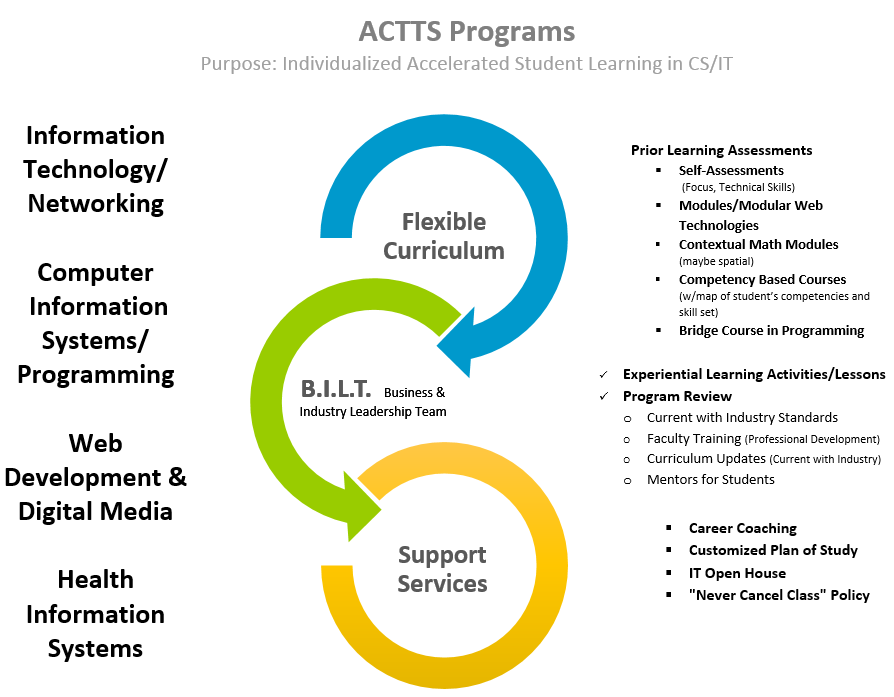 Chanel Maddox
“I am a May 2016 graduate of Johnson County Community College. I completed the Health Information Systems Implementation and Support Specialist Certificate program…I have accomplished more than I had imagined in the span of 6 months. I must attest to the amount of support, encouragement, and endless possibilities that Johnson County Community College offers…I am constantly challenged to think big, reach high, and to never give up. My wonderful Career Coach, Linda Dubar, my professors, and staff have guided me and made resources available to enhance my success.”
Thank you!!
Questions???


Phone: 913-469-8500  Ext. 3453
Web Address:  http://www.jccc.edu/admissions/apply/selective-admissions/actts-apply.html